RPA+AI
基于RPA+Finebi的中国编程岗位市场动态跟踪  可视化平台
汇报人：张俊豪
前 言 / PREFACE
“
参赛作品 ：基于RPA+Finebi的中国编程岗位市场动态跟踪可视化平台
队伍名称 ：龙猫变成溴化钠
队伍成员 ：董春阳，乔好鑫，张俊豪
队伍口号 ： 三点睡，五点起，阎王夸我好身体
所在单位和部门/专业  :大数据技术
作品应用场景 ：通用
作品应用项目：岗位动态追踪
作品信息
BUSINESS PLAN
”
目 录 CONTENTS
1
2
3
4
5
项目背景
流程方案
执行流程
模式技术
价值意义
01
项目背景
项目背景
项目数据来源
背景概述
在大数据时代的背景下，编程岗位是一个炙手可热的大分类岗位，作为大数据技术与应用专业的大学生，需要学习多种编程，对于未来的就业方向需要有自己的思考。
我们对编程语言的定义主要来自对中国知网论中的分析，确定目前主流的编程语言，经过数据处理，得到可使用的数据。
解决痛点
数据杂乱
招聘网站众多，岗位多样，数据不容易分清
单击此处添加文本单击此处添加单
效率低下
数据量大
数据过多导致效率低小，找不到自己心仪的岗位
痛点
岗位众多，没有统一的标准
项目简要流程
对文档进行数据处理，字段设置，数据清洗
使面板数据更新，获得新的可视化面板
一
三
五
四
二
前台展示面板，后台设置间隔自动更新面板
将文档数据更新到Finebi中，更新已有数据
自动化爬取招聘网站数据，并储存在Excel文档中
02
流程方案
自动化初期数据流程
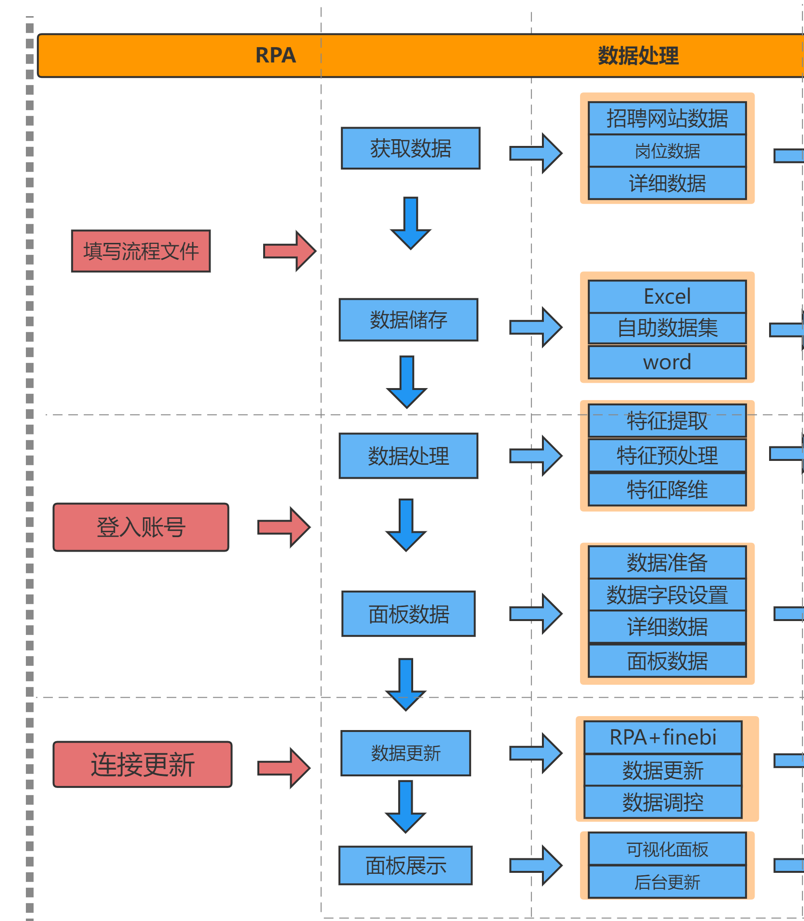 添加标题
27%
16%
6%
添加标题
添加标题
3%
48%
添加标题
添加标题
03
执行流程
数据抓取流程
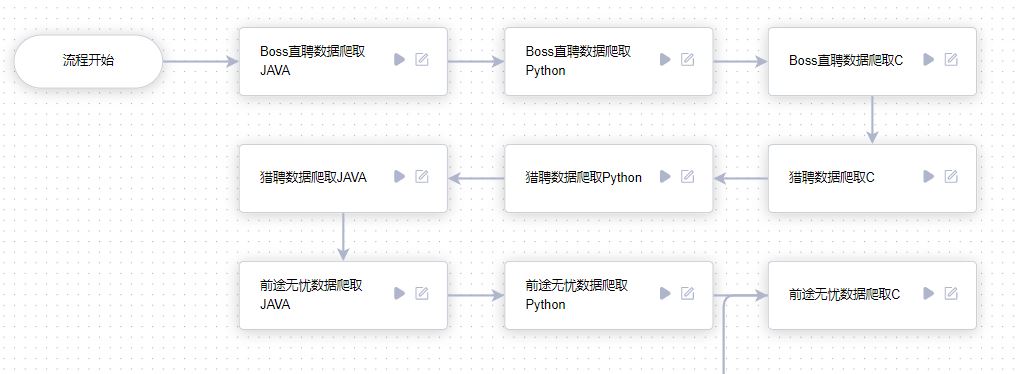 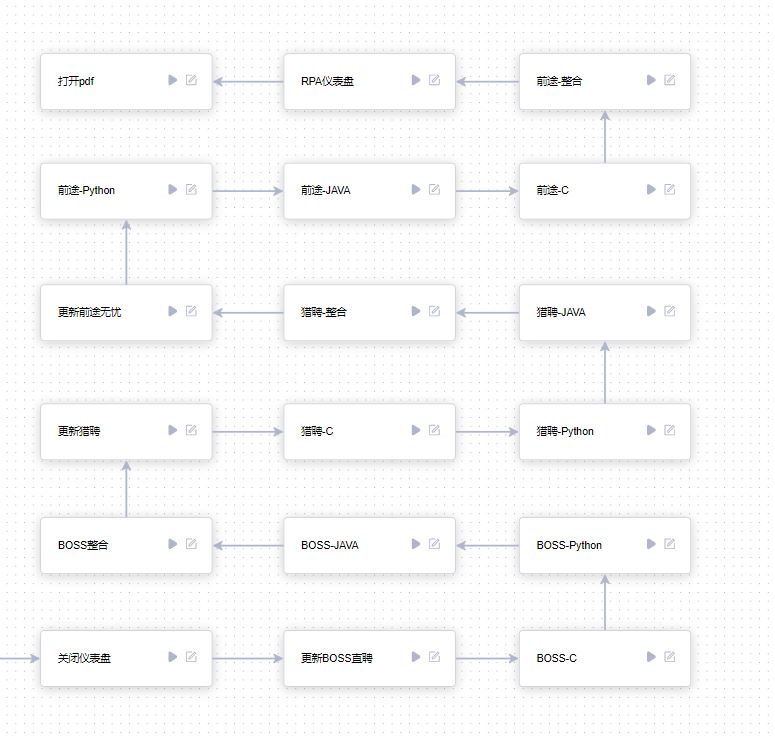 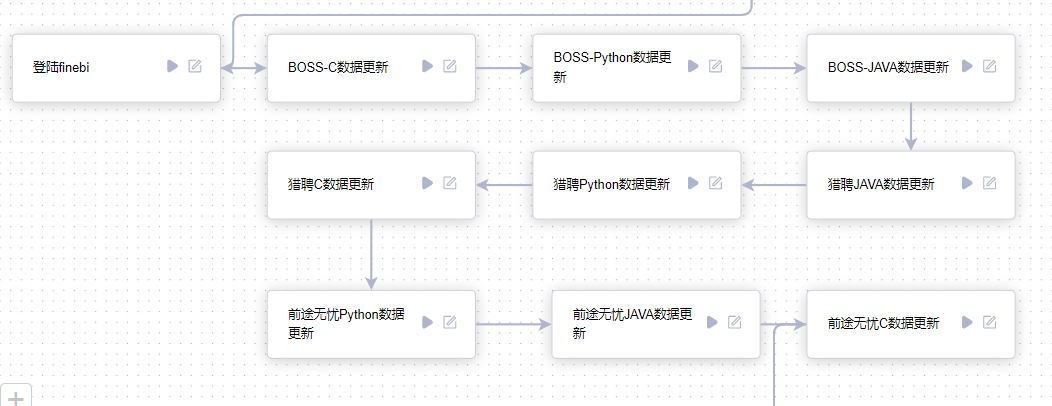 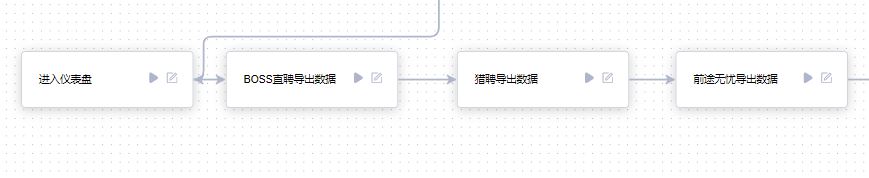 人机对比
汇总数据
数据查询
数据更新
优势
前景
整理数据
相比于普通就业者查询就业岗位信息，此流程更能将普通的数据总结处理出来，并实时更新出他的岗位招聘信息，更能节省效率，同时更有可视化面板总结岗位的规律，趋势等信息。大大减少了所耗时间，增加效率，突出视觉效果，让深埋的数据信息凸显出来，呈现不同的数据维度与方向，便于不同需求的人从中能够便捷高效地获取自己所需要的相关信息
可视化
自动化，机械化流程，让费时费力的岗位查询变得简单易看，并且通过可视化报告大大减少了求职者的思考以及比较，使岗位情况更加的清晰。
人机对比示例
突出时间
使用后：
1、数据规整，突出重点网站，分类清晰，完成整个流程约10-20分钟
2、条理清晰，可视化大屏更能突出视觉效果，揭示蕴含的数据信息，便于找到适合的岗位需求
3、维度全面，更是将待遇方面独自整理，突出显示，让求职者更方便的寻找自己想要的岗位
使用前：
1、数据海量，网站杂乱，分类不明显，找到自己心仪的岗位约110-130分钟
2、岗位数多如牛毛，眼花缭乱
3、思考维度不周，薪资，福利，待遇容易混淆视听
突出视觉
突出维度
04
模式技术
模式技术
技术
相比于普通的可视化面板，我们的技术偏重于实时更新动态追踪。
相比于自动化流程，我们有可视化的面板方便观看，直观表达
相比于在茫茫数据中找到自己想要的，我们的技术会帮助筛选出想要的数据
05
价值意义
价值意义
通过RPA+Finebi对热门编程语言三大编程岗位应用市场进行动态追踪分析，实时总结岗位信息。
      从而让就业者更好选择就业方向，有明确的就业目标，进而给决策者提供热门编程语言前景思路。
2022
非常感谢您的聆听